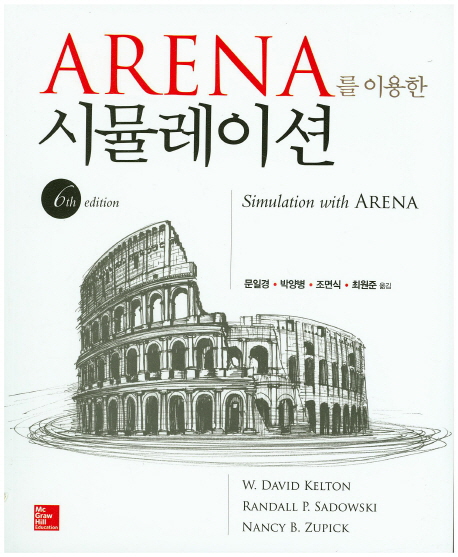 Simulation with Arena, 6th ed.
Chapter 2 – Fundamental Simulation Concepts
Slide 1 of 25
수작업으로 수행하는 시뮬레이션
새로운 부품의 도착 Arrival of a new part to the system
시간 지속형 통계치 갱신 (이전 시간에서 현재로)
Q(t) 그래프 아래 면적
Q(t) 최대값
B(t) 그래프 아래 면적
도착한 사건의 현재 시간을 기록해 둠 (향후 사용)
장비가 가용하면(장비가 유휴 중이면):
가공 시작 (출발 사건 생성), 장비 상태를 가동 중으로 변경, 대기 완료 수(+1), 대기 시간 합계 (+0 : 누적치 불변) 갱신 
그렇지 않으면 (장비가 가동 중이면):
부품을 대기행렬의 끝에 위치시키고, 대기행렬 길이를 하나 증가
다음 도착 사건을 생성
Simulation with Arena, 6th ed.
Chapter 2 – Fundamental Simulation Concepts
Slide 2 of 25
수작업으로 수행하는 시뮬레이션
완료된 부품의 출발 Departure (when a service is completed)
생산 완료된 부품의 수를 저장하고 있는 통계치 갱신(+1)
시스템에 머물렀던 시간(현재시간 – 도착 시간) 계산 및 합계 갱신
기타 시간 지속형 통계치 갱신 (이전 시간에서 현재로)
대기행렬이 비어 있지 않으면(대기중인 부품이 있으면):
대기행렬의 맨 앞에서 대기중인 부품을 꺼내, 대기행렬에서의 대기시간을 계산하고 합계를 갱신, 서비스를 시작 (다음 출발 사건을 생성)
그렇지 않으면 (대기행렬이 비어 있으면):
장비의 상태를 유휴 중으로 변경 (대기중인 부품이 없으므로 다음 출발 사건을 생성할 수 없음)
Simulation with Arena, 6th ed.
Chapter 2 – Fundamental Simulation Concepts
Slide 3 of 25
수작업으로 수행하는 시뮬레이션
종료 The End
시간 지속형 통계치 갱신 (시뮬레이션 종료 시간으로)
통계적 누적 계산기를 이용하여 최종 출력 수행 척도를 계산

이산 사건 시뮬레이션 진행 방식 
각 사건의 처리를 위해서는, 
우선 사건 달력의 맨 위 사건을 제거하고, 
제거된 사건을 이용하여 시뮬레이션 시간을 갱신하며, 
시스템의 상태와 통계치를 갱신하며, 
조건을 만족하는 경우 새로운 사건을 발생시킴
Simulation with Arena, 6th ed.
Chapter 2 – Fundamental Simulation Concepts
Slide 4 of 25
수작업으로 수행하는 시뮬레이션
서비스시간
Machine 
Idle?
Part
Waiting?
A
D
Yes
Yes
도착시간간격
서비스시간
도착 사건은 도착 사건을 발생시킴. 사건 발생시간은 현재 시간 + 도착시간 간격
도착사건은 장비가 가용하면 출발사건을 발생시킴. 사건 발생시간은 현재 시간 + 서비스 시간

출발사건은 대기중인 부품이 존재하면 출발 사건을 발생 시킴. 사건 발생시간은 현재 시간 + 서비스 시간
Simulation with Arena, 6th ed.
Chapter 2 – Fundamental Simulation Concepts
Slide 5 of 25
수작업으로 수행하는 시뮬레이션
수작업으로 수행하는 시뮬레이션
사건 발생 동안 상태 변수(Q(t), B(t) 등)와 통계적 누적 계산기(P, N, WQ,  TS 등)를 추적 관리한다.
주어진 도착 시간 간격과 서비스 시간을 이용한다.
사건(제품번호, 사건 발생 시간, 사건 유형) 달력을 유지한다.
시뮬레이션 시계를 하나의 사건에서 다음 사건의 발생 시간으로 이동한다.
Simulation with Arena, 6th ed.
Chapter 2 – Fundamental Simulation Concepts
Slide 6 of 25
Simulation by Hand: Simulator Setup
장비상태
가동중 = 1
유휴중 = 0
대기중인 제품의 수
현재시간
Queue에서 대기중인 제품의 도착시간
사건달력
(제품번호, 사건발생시간, 사건유형)
대기행렬
장비
대기를 완료하고 서비스를 개시한 제품의 수
대기를 완료한 제품들에 대한 대기시간의 합계
대기중인 제품의 수에 대한 시간 누적치 : Q(t) 그래프 아래 면적
장비상태에 대한 시간 누적치 : 
B(t) 그래프 아래 면적
제품1~2
2~3
3~4
4~5
5~6
9~10
10~11
도착시간간격
6~7
7~8
8~9
서비스시간
제품1
제품2
제품3
제품4
제품5
제품6
제품7
제품8
제품9
제품10
Simulation with Arena, 6th ed.
Chapter 2 – Fundamental Simulation Concepts
Slide 7 of 25
Simulation by Hand:t = 0.00, 초기화 Initialize
0분  제품1의 도착 사건과
20분  시뮬레이션 종료 사건 초기화
Simulation with Arena, 6th ed.
Chapter 2 – Fundamental Simulation Concepts
Slide 8 of 25
Simulation by Hand:t = 0.00, Arrival of Part 1
= 0 + 1.73
1
= 0 + 2.90
제품1
Simulation with Arena, 6th ed.
Chapter 2 – Fundamental Simulation Concepts
Slide 9 of 25
Simulation by Hand:t = 1.73, Arrival of Part 2
2
1
= 1.73 + 1.35
= 0 + (1.73 – 0)
제품1
1.73
Simulation with Arena, 6th ed.
Chapter 2 – Fundamental Simulation Concepts
Slide 10 of 25
Simulation by Hand:t = 2.90, Departure of Part 1
2
= 2.90 + 1.76
= 2.90 - 1.73
= 0 + (2.90 – 1.73) * 1
= 1.73 + (1.73 – 1.17)
제품1, 2
1.73
2.90
Simulation with Arena, 6th ed.
Chapter 2 – Fundamental Simulation Concepts
Slide 11 of 25
Simulation by Hand:t = 3.08, Arrival of Part 3
= 3.08 + 0.71
3
2
= 1.17 + 0
= 1.17 + 0
= 2.90 + (3.08 – 2.90)
제품1, 2
1.73
2.90
3.08
Simulation with Arena, 6th ed.
Chapter 2 – Fundamental Simulation Concepts
Slide 12 of 25
Simulation by Hand:t = 3.79, Arrival of Part 4
= 3.79 + 0.62
4
3
2
= 1.17 + 0
= 1.17 + (3.79-3.08) * 1
= 3.08 + (3.79-3.08)
제품1, 2
1.73
2.90
3.79
3.08
Simulation with Arena, 6th ed.
Chapter 2 – Fundamental Simulation Concepts
Slide 13 of 25
Simulation by Hand:t = 4.41, Arrival of Part 5
5
4
3
2
= 4.41 + 14.28
= 1.17 + 0
= 1.88 + (4.41 – 3.79) * 2
= 3.79 + (4.41 - 3.79)
제품1, 2
1.73
2.90
3.79
3.08
4.41
Simulation with Arena, 6th ed.
Chapter 2 – Fundamental Simulation Concepts
Slide 14 of 25
Simulation by Hand:t = 4.66, Departure of Part 2
= 4.66 + 3.39
5
4
3
= 1.17 + (4.66 – 3.08)
= 3.12 + (4.66 – 4.41) * 3
= 4.41 + (4.66 – 4.41)
제품1, 2, 3
4.66
1.73
2.90
3.79
3.08
4.41
Simulation with Arena, 6th ed.
Chapter 2 – Fundamental Simulation Concepts
Slide 15 of 25
Simulation by Hand:t = 8.05, Departure of Part 3
= 8.05 + 4.52
5
4
= 2.75 + (8.05 – 3.79)
= 3.87 + (8.05 – 4.66) * 2
= 4.66 + (8.05 – 4.66)
제품1, 2, 3, 4
4.66
1.73
2.90
3.79
8.05
3.08
4.41
Simulation with Arena, 6th ed.
Chapter 2 – Fundamental Simulation Concepts
Slide 16 of 25
Simulation by Hand:t = 12.57, Departure of Part 4
= 12.57 + 4.46
5
= 7.01 + (12.57 – 4.41)
= 8.05 + (12.57 – 8.05)
제품1, 2, 3, 4, 5
= 10.65 + (12.57 - 8.05) * 1
4.66
1.73
2.90
3.79
8.05
12.57
3.08
4.41
Simulation with Arena, 6th ed.
Chapter 2 – Fundamental Simulation Concepts
Slide 17 of 25
Simulation by Hand:t = 17.03, Departure of Part 5
= 15.17 + 0
= 15.17 + 0
= 12.57 + (17.03 – 12.57)
제품1, 2, 3, 4, 5
4.66
1.73
2.90
3.79
8.05
12.57
17.03
3.08
4.41
Simulation with Arena, 6th ed.
Chapter 2 – Fundamental Simulation Concepts
Slide 18 of 25
Simulation by Hand:t = 18.69, Arrival of Part 6
= 18.69 + 0.70
6
= 18.69 + 4.36
= 15.17 + 0
= 15.17 + 0
= 17.03 + 0
제품1, 2, 3, 4, 5, 6
4.66
1.73
2.90
3.79
8.05
12.57
17.03
18.69
3.08
4.41
Simulation with Arena, 6th ed.
Chapter 2 – Fundamental Simulation Concepts
Slide 19 of 25
Simulation by Hand:t = 19.39, Arrival of Part 7
7
6
= 19.39 + 15.52
= 15.17 + 0
= 15.17 + 0
= 17.03 + (19.39 – 18.69)
제품1, 2, 3, 4, 5, 6
19.39
4.66
1.73
2.90
3.79
8.05
12.57
17.03
18.69
3.08
4.41
Simulation with Arena, 6th ed.
Chapter 2 – Fundamental Simulation Concepts
Slide 20 of 25
Simulation by Hand:t = 20.00, The End
7
6
= 15.17 + 0
= 17.73 + (20 - 19.39)
제품1, 2, 3, 4, 5, 6
= 15.17 + (20 – 19.39) * 1
19.39
4.66
1.73
2.90
3.79
8.05
12.57
17.03
18.69
3.08
4.41
Simulation with Arena, 6th ed.
Chapter 2 – Fundamental Simulation Concepts
Slide 21 of 25
Simulation by Hand:Finishing Up
부품들의 대기행렬에서의 평균 대기시간 :
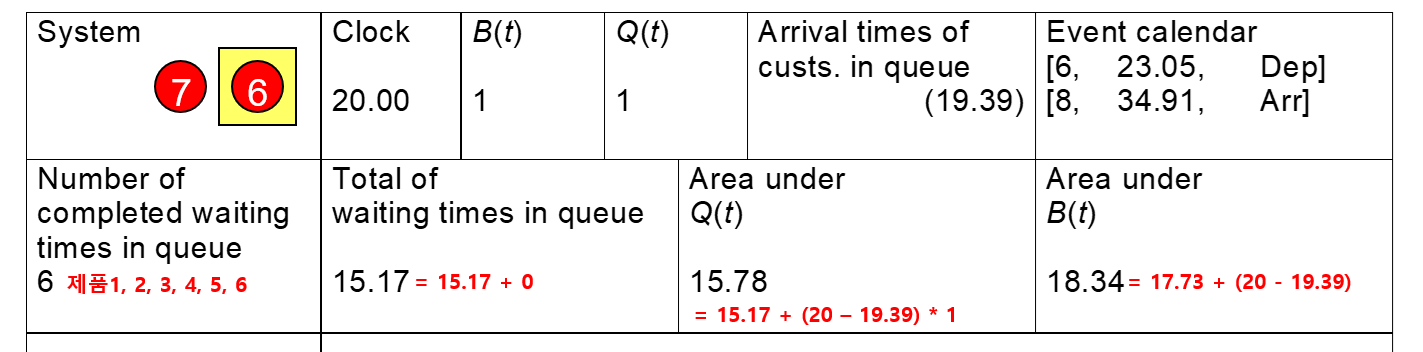 Simulation with Arena, 6th ed.
Chapter 2 – Fundamental Simulation Concepts
Slide 22 of 25
Simulation by Hand:Finishing Up
대기행렬에서 기다리는 부품의 시간 평균 개수 :
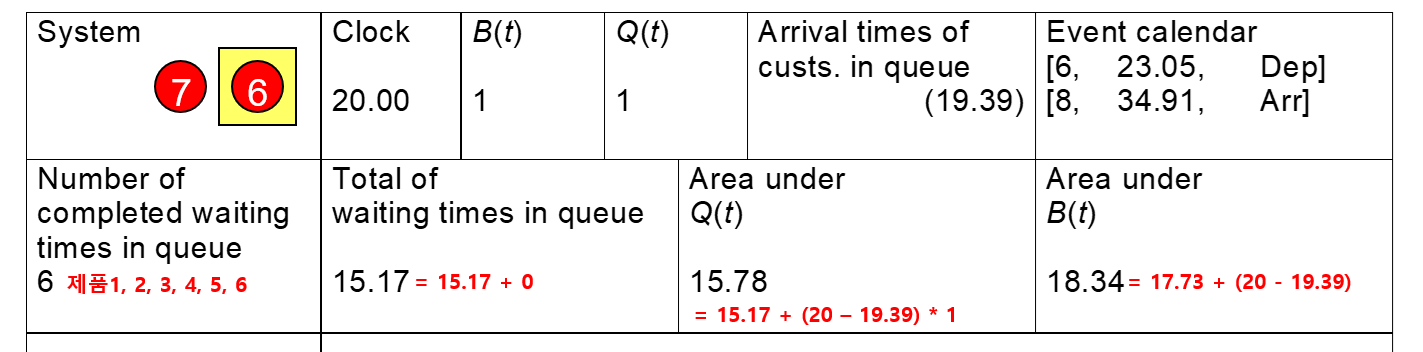 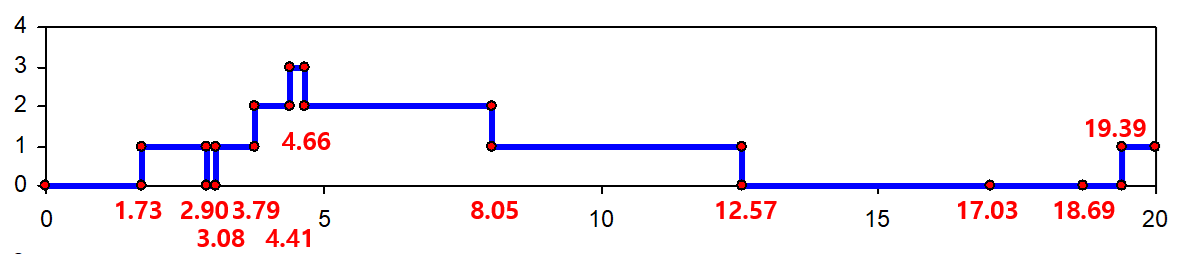 0.79
Simulation with Arena, 6th ed.
Chapter 2 – Fundamental Simulation Concepts
Slide 23 of 25
Simulation by Hand:Finishing Up
장비의 가동률 :
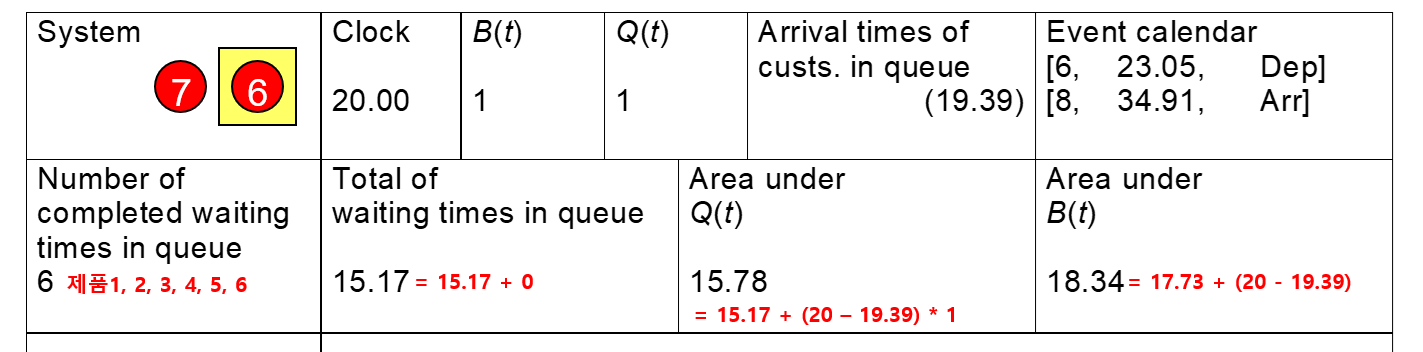 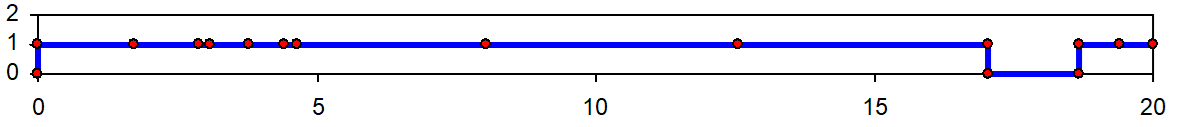 0. 92
Simulation with Arena, 6th ed.
Chapter 2 – Fundamental Simulation Concepts
Slide 24 of 25
Simulation by Hand:t =
Simulation with Arena, 6th ed.
Chapter 2 – Fundamental Simulation Concepts
Slide 25 of 25